VIA-CRUCIS
2024
+ Papa Francisco



EN ORACIÓN CON JESÚS 
   EN EL CAMINO 
     DE LA CRUZ
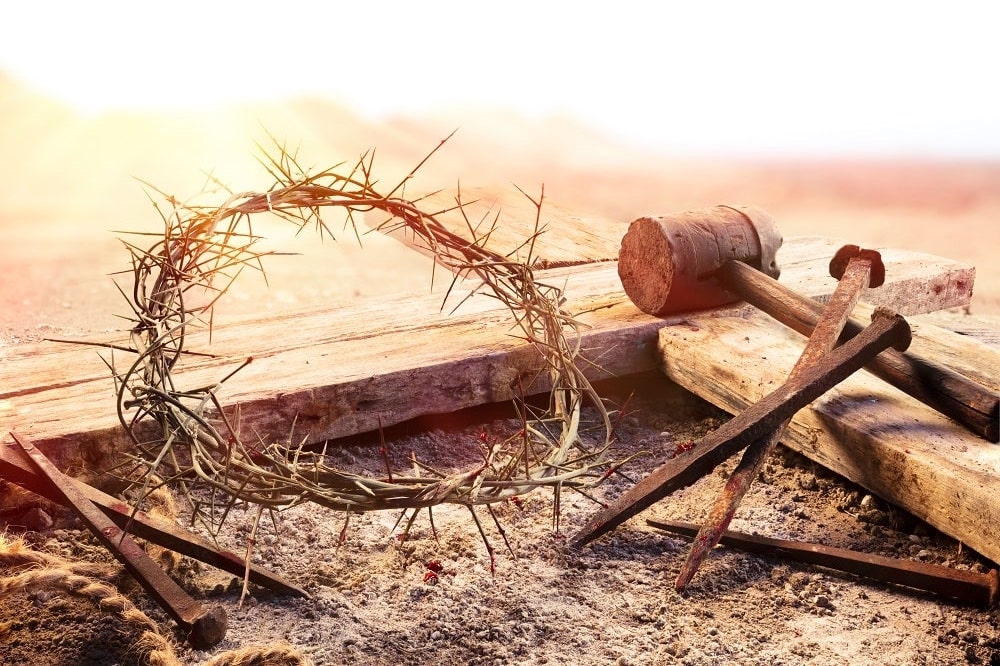 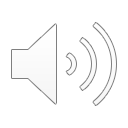 Hacer clic
INTRODUCCIÓN

Señor Jesús, al mirar tu cruz 
comprendemos tu entrega total por nosotros. 
Te consagramos y ofrecemos este tiempo. 
Queremos pasarlo junto a ti, que rezaste 
desde el Getsemaní hasta el Calvario. 
En el Año de la oración nos unimos 
a tu camino orante.

Del Evangelio según san Marcos (14,32-37):
Llegaron a una propiedad llamada Getsemaní […]. 
Después llevó con él a Pedro, Santiago y Juan, 
y comenzó a sentir temor y a angustiarse. 
Entonces les dijo “[…] Quédense aquí velando”. 
Y adelantándose un poco, se postró en tierra 
y decía: “Abba –Padre– todo te es posible: 
aleja de mí este cáliz, 
pero que no se haga mi voluntad, 
sino la tuya”. 
Después volvió y encontró a sus discípulos dormidos. 
Y Jesús dijo a Pedro: “[…] 
¿No has podido quedarte despierto 
ni siquiera una hora?”.
Señor, tú preparabas con la oración 
cada una de tus jornadas, 
y ahora en Getsemaní preparas la Pascua. 
Y orabas diciendo Abba –Padre– todo te es posible, 
porque la oración es ante todo 
diálogo e intimidad, 
pero es también lucha y petición: 
¡aleja de mí este cáliz! 
Asimismo, es entrega confiada y don: 
Pero que no se haga mi voluntad, sino la tuya. 
 
Así, orante, entraste por la puerta estrecha 
de nuestro dolor y la atravesaste hasta el final. 
Tuviste «temor y angustia» (Mc 14,33): 
temor frente a la muerte, 
angustia bajo el peso de nuestros pecados, 
que cargaste sobre ti, mientras te invadía 
una amargura infinita. 
Sin embargo, en lo más duro de la lucha 
oraste «más intensamente» (Lc 22,44). 
De esta manera, 
transformaste la violencia del dolor 
en ofrenda de amor.
Nos pides una sola cosa: 
quedarnos contigo y velar. 
No nos pides lo imposible, 
sino que permanezcamos cerca de ti. 
Y, sin embargo, 
¡cuántas veces me he alejado de ti! 
Cuántas veces, como los discípulos, 
en lugar de velar, me dormí, 
cuántas veces no tuve tiempo 
o ganas de rezar, 
porque estaba cansado, 
anestesiado por la comodidad 
o con el alma adormecida. 
Jesús, vuelve a repetirme a mí, 
vuelve a repetirnos a nosotros, 
que somos tu Iglesia: 
«Levántense y oren» (Lc 22,46). 
Despiértanos, Señor, sacude 
el letargo de nuestros corazones, 
porque también hoy, sobre todo hoy, necesitas nuestra oración.
1ª ESTACIÓN: 
JESÚS ES CONDENADO A MUERTE

El Sumo Sacerdote, poniéndose de pie 
ante la asamblea, interrogó a Jesús: 
«¿No respondes nada a lo que estos atestiguan contra ti?». 
El permanecía en silencio y no respondía nada. […] 
Pilato lo interrogó nuevamente: 
«¿No respondes nada? ¡Mira de todo lo que te acusan!». 
Pero Jesús ya no respondió a nada más, 
y esto dejó muy admirado a Pilato (Mc 14,60-61;15,4-5).
 	
Jesús, tú eres la vida, pero te condenan a muerte; 
eres la verdad y sin embargo eres víctima 
de un falso proceso. 
Pero, ¿por qué no te rebelas? ¿Por qué no levantas 
la voz y explicas cuáles son tus propias razones? 
¿Por qué no rebates a los sabios y a los poderosos 
como siempre lo has hecho? 
	Jesús, tu actitud desconcierta; 
en el momento decisivo no hablas, sino callas. 
Porque cuanto más fuerte es el mal, 
más radical es tu respuesta. 
Y tu respuesta es el silencio. 
Pero tu silencio es fecundo: es oración, 
es mansedumbre, es perdón, es la vía para redimir el mal, 
para convertir tus sufrimientos en un don que nos ofreces.
Jesús, me doy cuenta de que apenas te conozco 
porque conozco poco tu silencio, 
porque en el frenesí de las prisas y del hacer, 
absorbido por las cosas,
atrapado por el miedo de no mantenerme a flote 
o por el afán de querer ponerme siempre en el centro, 
no encuentro tiempo para detenerme 
y quedarme contigo; para permitirte a ti, 
Palabra del Padre, obrar en silencio. 
Jesús, tu silencio me estremece, 
me enseña que la oración 
no nace de los labios que se mueven, 
sino de un corazón que sabe escuchar. 
Porque rezar es hacerse dócil a tu Palabra, 
es adorar tu presencia.

OREMOS diciendo: Háblame al corazón, Jesús
-Tú que respondes al mal con el bien, 
Háblame al corazón, Jesús-Tú que apagas los gritos con la mansedumbre, 
Háblame al corazón, Jesús-Tú que detestas la murmuración y los reproches, 
Háblame al corazón, Jesús-Tú que me conoces íntimamente, 
Háblame al corazón, Jesús-Tú que me amas más de cuanto yo pueda amarme, 
Háblame al corazón, Jesús
2. JESÚS CARGA LA CRUZ
Él llevó sobre la cruz nuestros pecados,cargándolos en su cuerpo,a fin de que, 
muertos al pecado, vivamos para la justicia.Gracias a sus llagas, ustedes fueron curados. 
(1 P 2,24).
	Jesús, nosotros también cargamos 
nuestras cruces, a veces muy pesadas: 
una enfermedad, un accidente, la muerte de un ser querido, una decepción amorosa, 
un hijo que se perdió, la falta de trabajo, 
una herida interior que no cicatriza, 
el fracaso de un proyecto, 
una esperanza más que se malogra... 
	Jesús, ¿cómo rezar ahí? ¿Cómo hacerlo 
cuando me siento aplastado por la vida,
cuando un peso oprime mi corazón, 
cuando estoy bajo presión 
y ya no tengo fuerzas para reaccionar? 
	Tu respuesta se encuentra en una invitación: 
«Vengan a mí todos los que están afligidos y agobiados, y yo los aliviaré» (Mt 11,28). 
Ir a ti; yo, en cambio, me encierro en mí mismo, 
rumiando mentalmente, escarbando en el pasado, 
quejándome, hundiéndome en el victimismo, 
paladín de negatividad.
Vengan a mí; 
no te ha parecido suficiente decírnoslo, 
sino que has venido a nosotros 
para tomar nuestra cruz sobre tus hombros, 
y quitarnos su peso. 
Esto es lo que deseas: 
que descarguemos en ti 
nuestros cansancios y sinsabores, 
porque quieres que en ti 
nos sintamos libres y amados. 
Gracias, Jesús. 
Uno mi cruz a la tuya, 
te traigo mi fatiga y mis miserias, 
pongo en ti todo el agobio 
que tengo en mi corazón.

OREMOS diciendo: Acudo a ti, Señor
-Con mi historia personal, 
Acudo a ti, Señor-Con mis cansancios, Acudo a ti, Señor-Con mis límites y mis fragilidades, 
Acudo a ti, Señor-Con mis miedos, Acudo a ti, Señor-Confiando sólo en tu amor, 
Acudo a ti, Señor
3ª. JESÚS CAE POR PRIMERA VEZ
 Les aseguro que si el grano de trigo 
que cae en la tierra no muere, queda solo;
pero si muere, da mucho fruto (Jn 12,24).
 
	Jesús, has caído. ¿En qué piensas? 
¿Cómo rezas postrado rostro en tierra? 
Pero, sobre todo, ¿qué es lo que te da fuerzas 
para volver a levantarte? 
Mientras estás boca abajo en el suelo y ya no puedes ver el cielo, te imagino repitiendo en tu corazón: 
Padre, que estás en los cielos. 
La mirada amorosa del Padre posada en ti es tu fuerza. 
	
Pero imagino también que, mientras besas la tierra árida y fría, piensas en el hombre, sacado de la tierra, piensas en nosotros, que estamos en el centro de tu corazón; y que repites las palabras de tu testamento: 
«Esto es mi Cuerpo, que se entrega por ustedes». 
El amor del Padre por ti y el tuyo por nosotros: 
el amor, ese es el estímulo 
que te hace levantarte y seguir adelante. 
	Porque el que ama no se queda derrumbado, 
sino que vuelve a empezar; 
el que ama no se cansa, sino que corre; 
el que ama vuela.
Jesús mío, siempre te pido muchas cosas, 
pero necesito sólo una: saber amar. 
Caeré en la vida, pero con amor podré volver
a levantarme y seguir adelante, 
como hiciste tú, que tienes experiencia en las caídas. 
	Tu vida, en efecto, ha sido una caída continua hacia nosotros: de Dios a hombre, de hombre a siervo, de siervo a crucificado, hasta el sepulcro; 
caíste en la tierra como semilla que muere, 
caíste para levantarnos de la tierra y llevarnos al cielo. 
Tú que levantas del polvo y reavivas la esperanza, 
dame la fuerza para amar y volver a empezar. 
OREMOS: Jesús, dame la fuerza para amar 
                    y volver a empezar
-Cuando prevalece la desilusión, 
Jesús, dame la fuerza para amar y volver a empezar-Cuando el juicio de los demás se abate sobre mí, 
Jesús, dame la fuerza para amar y volver a empezar-Cuando las cosas no van bien 
y me vuelvo intolerante, 
Jesús, dame la fuerza para amar y volver a empezar-Cuando siento que ya no puedo más, 
Jesús, dame la fuerza para amar y volver a empezar-Cuando me oprime el pensamiento 
de que nada cambiará, 
Jesús, dame la fuerza para amar y volver a empezar
4. JESÚS ENCUENTRA A SU MADRE
 Al ver a la madre y cerca de ella al discípulo a quien él amaba, Jesús […] dijo al discípulo: «Aquí tienes a tu madre». Y desde aquel momento, el discípulo la recibió en su casa (Jn 19,26-27).

Jesús, los tuyos te han abandonado; 
Judas te ha traicionado, Pedro te ha negado. 
	Te has quedado solo con la cruz, 
pero ahí está tu madre. 
No hacen falta palabras, son suficientes sus ojos 
que saben mirar de frente al sufrimiento y asumirlo. 
Jesús, en la mirada de María, llena de lágrimas y de luz, encuentras el grato recuerdo de su ternura, 
de sus caricias, de sus brazos amorosos 
que siempre te han acogido y sostenido. 
 La mirada de la propia madre es la mirada de la memoria, que nos cimienta en el bien. 
No podemos prescindir de una madre que 
nos dé a luz, pero tampoco de una madre 
que nos encarrile en el mundo. 
Tú lo sabes y desde la cruz nos entregas a tu propia madre. Aquí tienes a tu madre, dices al discípulo, 
y a cada uno de nosotros. 
Después de la Eucaristía, nos das a María, 
tu último don antes de morir.
Jesús, tu camino fue consolado por el 
recuerdo de su amor; también mi camino necesita cimentarse en la memoria del bien. 
	Sin embargo, me doy cuenta de que mi oración es pobre en memoria: es rápida, apresurada; 
con una lista de necesidades para hoy y mañana. 
 
María, detén mi carrera, 
ayúdame a hacer memoria: a custodiar la gracia, 
a recordar el perdón y las maravillas de Dios, 
a reavivar el primer amor, a saborear de nuevo 
las maravillas de la providencia, a llorar de gratitud.

OREMOS diciendo: Reaviva en mí, Señor, 
                      el recuerdo de tu amor
-Cuando vuelven a aparecer las heridas del pasado, 
Reaviva en mí, Señor, el recuerdo de tu amor-Cuando pierdo el sentido y el rumbo de las cosas, 
Reaviva en mí, Señor, el recuerdo de tu amor-Cuando pierdo de vista los dones que he recibido, 
Reaviva en mí, Señor, el recuerdo de tu amor-Cuando pierdo de vista el don de mi propio ser, 
Reaviva en mí, Señor, el recuerdo de tu amor-Cuando me olvido de agradecerte, 
Reaviva en mí, Señor, el recuerdo de tu amor
5ª. JESÚS ES AYUDADO POR EL CIRINEO
Cuando [los soldados] lo llevaban, detuvieron 
a un tal Simón de Cirene, que volvía del campo,
y lo cargaron con la cruz, 
para que la llevara detrás de Jesús (Lc 23,26).
 
	Jesús, cuántas veces, frente a los retos de la vida, presumimos de lograr hacer todo 
sólo con nuestras propias fuerzas. 
¡Qué difícil nos resulta pedir ayuda, 
ya sea por miedo a dar la impresión 
de que no estamos a la altura de las circunstancias, 
o porque siempre nos preocupamos 
por quedar bien y lucirnos! 
No es fácil confiar, y menos aún abandonarse. 
 
En cambio, quien reza es porque está necesitado, 
y tú, Jesús, estás acostumbrado a abandonarte 
en la oración. 
Por eso no desdeñas la ayuda del Cirineo. 
Le muestras tus fragilidades a un hombre sencillo, 
a un campesino que vuelve del campo. 

	Gracias porque, al dejarte ayudar en tu necesidad, borras la imagen 
de un dios invulnerable y lejano.
Tú no te muestras imbatible en el poder, 
sino invencible en el amor, y nos enseñas que 
amar significa socorrer a los demás precisamente allí, en las debilidades de las que se avergüenzan. 
	De este modo, las fragilidades se transforman 
en oportunidades. 
 
Fue lo que le sucedió a Cirineo: 
tu debilidad cambió su vida y un día se daría cuenta 
de que había ayudado a su Salvador, de que 
había sido redimido por medio de esa cruz que cargó. 
	Para que mi vida también cambie, te ruego, Jesús: ayúdame a bajar mis defensas 
y a dejarme amar por ti; 
justo ahí, donde más me avergüenzo de mí mismo.

OREMOS diciendo: Sáname, Jesús
-De toda presunción de autosuficiencia, 
Sáname, Jesús-De creer que puedo prescindir de ti 
              y de los demás, /Sáname, Jesús-Del afán de perfeccionismo, /Sáname, Jesús-De la reticencia a entregarte mis miserias, 
     Sáname, Jesús-De la prisa mostrada ante los necesitados 
      que encuentro en mi camino, /Sáname, Jesús
6ª. JESÚS CONSOLADO POR LA VERÓNICA 
	Bendito sea Dios […] Padre de las misericordias y Dios de todo consuelo, que nos reconforta en todas nuestras tribulaciones, 
para que nosotros podamos dar a los que sufren 
el mismo consuelo […]. 
Porque así como participamos abundantemente de los sufrimientos de Cristo, también por medio de Cristo abunda nuestro consuelo (2 Co 1,3-5).
 	Jesús, son tantos los que asisten al bárbaro espectáculo de tu ejecución y, sin conocerte 
y sin saber la verdad, emiten juicios y condenas, arrojando sobre ti infamia y desprecio. 
	Sucede también hoy, Señor, 
y ni siquiera es necesario un cortejo macabro;
basta un teclado para insultar y publicar condenas.  
	Pero mientras tantos gritan y juzgan, una mujer se abre paso entre la multitud. 
No habla, actúa. No protesta, se compadece. 
Va contra la corriente, sola, 
con la valentía de la compasión; 
se arriesga por amor, 
encuentra la manera de pasar entre los soldados 
sólo para brindarte el consuelo de una 
caricia en el rostro. 
Su gesto pasará a la historia y como 
un gesto de consuelo.
Jesús! ¡Cuántas veces habré invocado tu consuelo, 
Y la Verónica me recuerda que tú también lo necesitas. 
Tú, Dios cercano, pides mi cercanía; 
tú, consolador mío, quieres ser consolado por mí. 
Amor no amado, buscas aún hoy entre la multitud 
corazones sensibles a tu sufrimiento, a tu dolor. 
Buscas verdaderos adoradores, 
que en espíritu y en verdad (Jn 15), 
permanezcan contigo, Amor abandonado. 
 Jesús, enciende en mí el deseo 
de estar contigo, de adorarte y consolarte. 
Y haz que yo, en tu nombre, 
sea consuelo para los demás.
OREMOS diciendo: Hazme testigo de tu consuelo
-Dios de misericordia, que te haces cercano 
a quien tiene el corazón herido, 
Hazme testigo de tu consuelo-Dios de ternura, que te conmueves por nosotros, 
Hazme testigo de tu consuelo-Dios de compasión, que detestas la indiferencia, 
Hazme testigo de tu consuelo-Tú, que te entristeces cuando 
señalo con el dedo a los demás, 
Hazme testigo de tu consuelo-Tú, que no has venido a condenar sino a salvar, 
Hazme testigo de tu consuelo
7ª.JESÚS CAE POR SEGUNDA VEZ BAJO LA CRUZ
[El hijo menor] recapacitó y dijo: Ahora mismo iré a la casa de mi padre y le diré: «Padre, pequé» [Lc15]. 
Entonces partió y volvió a la casa de su padre. 
Cuando todavía estaba lejos, su padre lo vio y se conmovió profundamente, corrió a su encuentro, lo abrazó y lo besó.
El joven le dijo: «Padre, pequé; 
no merezco ser llamado hijo tuyo». 
	Pero el padre dijo: «mi hijo estaba muerto y 
ha vuelto a la vida, estaba perdido y fue encontrado» 
 	Jesús, la cruz pesa mucho; lleva en sí el peso 
de la derrota, del fracaso, de la humillación. 
Lo comprendo cuando me siento aplastado por las cosas, 
acosado por la vida e incomprendido por los demás; 
cuando siento el peso excesivo y exasperante del trabajo
y de la responsabilidad, cuando me siento oprimido en las garras de la ansiedad, asaltado por la melancolía, 
mientras un pensamiento asfixiante me repite: 
no saldrás adelante, esta vez no te levantarás. 
 Pero las cosas empeoran aún más. 
Me doy cuenta de que toco fondo cuando vuelvo a caer, 
cuando recaigo en mis errores, en mis pecados, 
cuando me escandalizo de los demás y luego 
me doy cuenta de que yo no soy distinto de ellos. 
 No hay nada peor que sentirse decepcionado 
de sí mismo, aplastado por los sentimientos de culpa.
Pero tú, Jesús, caíste muchas veces bajo el peso
de la cruz para estar a mi lado cuando yo caigo. 
Contigo la esperanza nunca se acaba, y después de cada caída nos volvemos a levantar, porque cuando me equivoco no te cansas de mí, sino que te acercas más a mí. Gracias porque me esperas; gracias, pues, aunque caiga muchas veces me perdonas siempre, siempre. 
Recuérdame que las caídas se pueden convertir 
en momentos cruciales del camino, porque me llevan 
a comprender que lo único que importa 
es que te necesito. 
Jesús, imprime en mi corazón la certeza más importante: que vuelvo a levantarme de verdad sólo cuando me levantas tú, cuando me liberas del pecado. 
Porque la vida no vuelve a empezar sino con tu perdón.
	OREMOS diciendo: Levántame, Jesús
-Cuando, paralizado por la desconfianza, 
  siento tristeza y desesperación, Levántame, Jesús-Cuando veo mi incapacidad y me siento inútil, 
Levántame, Jesús-Cuando prevalecen la vergüenza y el miedo al fracaso, 
Levántame, Jesús-Cuando tengo la tentación de perder la esperanza, 
Levántame, Jesús-Cuando olvido que mi fortaleza está en tu perdón, 
Levántame, Jesús
8ª. JESÚS ENCUENTRA A LAS MUJERES 
DE JERUSALÉN
	Lo seguían muchos del pueblo y un buen número de mujeres, que se golpeaban el pecho y se lamentaban por él (Lc 23,27).
 	Jesús, ¿quién te acompaña hasta el final en tu camino de la cruz? 
No son los poderosos, que te esperan en el Calvario, 
ni los espectadores que se quedan lejos, 
sino la gente sencilla, grande a tus ojos, 
pero pequeña a los del mundo. 
	Son esas mujeres, a las que has dado esperanza; 
que no tienen voz, pero se hacen oír. 
Ayúdanos a reconocer la grandeza de las mujeres, 
las que en Pascua te fueron fieles y no te abandonaron, 
las que aún hoy siguen siendo descartadas, 
sufriendo ultrajes y violencia. 
 	Jesús, las mujeres que encuentras se golpean el pecho y se lamentan por ti. No lloran por ellas, sino que lloran por ti, lloran por el mal y el pecado del mundo. 
Su oración hecha de lágrimas llega a tu corazón. 
 	¿Acaso mi oración sabe llorar? 
¿Me conmuevo ante ti, crucificado por mí, 
ante tu amor bondadoso y herido? 
¿Lloro por mis falsedades y mi inconstancia? 
Ante las tragedias del mundo, 
¿mi corazón permanece frío o se conmueve?
¿Cómo reacciono 
ante la locura de la guerra, 
ante los rostros de los niños que ya no saben sonreír, 
ante sus madres que los ven desnutridos y hambrientos 
sin tener siquiera más lágrimas que derramar? 
 
Tú, Jesús, has llorado por Jerusalén, 
has llorado por la dureza de nuestros corazones. 
Sacúdeme por dentro, 
dame la gracia de llorar rezando 
y de rezar llorando.
 
OREMOS diciendo: 
Jesús, ablanda mi corazón endurecido 
-Tú que conoces los secretos del corazón, 
Jesús, ablanda mi corazón endurecido-Tú que te entristeces ante la dureza de los ánimos, 
Jesús, ablanda mi corazón endurecido-Tú que amas los corazones contritos y humillados, 
Jesús, ablanda mi corazón endurecido-Tú que enjugaste con el perdón 
las lágrimas de Pedro, 
Jesús, ablanda mi corazón endurecido-Tú que transformas el llanto en canto, 
Jesús, ablanda mi corazón endurecido
9ª. JESÚS ES DESPOJADO DE SUS VESTIDURAS
 	«Señor, ¿cuándo te vimos hambriento, 
y te dimos de comer; sediento y te dimos de beber? 
¿Cuándo te vimos de paso, y te alojamos; 
desnudo y te vestimos? 
¿Cuándo te vimos enfermo o preso y fuimos a verte?» []. 
Les responderá: «Les aseguro que cada vez 
que lo hicieron con el más pequeño 
de mis hermanos, lo hicieron conmigo» (Mt 25,37-40).
	Jesús, estas son las palabras que dijiste antes de la Pasión. Ahora comprendo esa insistencia tuya 
en identificarte con los necesitados: 
tú, encarcelado; 
tú, extranjero, excluido de la ciudad para ser crucificado; 
tú, desnudo, despojado de tus vestidos; 
tú, enfermo y herido; 
tú, sediento en la cruz y hambriento de amor. 
Concédeme que pueda verte en los que sufren 
y que a los que sufren los pueda ver en ti, porque tú 
estás ahí, en quien está despojado de dignidad, 
en los cristos humillados por la prepotencia y la injusticia, 
por las ganancias injustas obtenidas a costa de los demás 
y ante la indiferencia general. 
Te miro, Jesús, despojado de tus vestiduras, 
y comprendo que me invitas 
a despojarme de tantas exterioridades vacías.
Porque tú no miras las apariencias, sino el corazón. 
Y no quieres una oración estéril, sino fecunda en caridad. 
 	Dios despojado, ponme al descubierto también a mí. 
Porque es fácil hablar, pero luego, 
¿te amo yo de verdad en los pobres, en tu carne herida? 
¿Rezo por los que han sido despojados de dignidad? 
¿O rezo sólo para cubrir mis propias necesidades 
y revestirme de seguridad? 
 	Jesús, tu verdad me deja al descubierto 
y me lleva a ocuparme de lo que importa: 
tú, crucificado, y los hermanos crucificados. 
Concédeme que lo comprenda ahora, 
para que no me encuentre falto de amor 
cuando deba presentarme ante ti. 
OREMOS diciendo: Despójame, Señor Jesús
-Del apego a las apariencias, 
Despójame, Señor Jesús-De la armadura de la indiferencia, 
Despójame, Señor Jesús-Del creer que yo no tenga que socorrer a los demás, 
Despójame, Señor Jesús-De un culto hecho de convencionalismo y exterioridad, 
Despójame, Señor Jesús-De la convicción de que en la vida todo está bien 
  si yo estoy bien, 
Despójame, Señor Jesús
10ª. JESÚS ES CLAVADO EN LA CRUZ
Cuando llegaron al lugar llamado «del Cráneo», 
lo crucificaron junto con los malhechores, 
uno a su derecha y el otro a su izquierda. Jesús decía: 
«Padre, perdónalos, porque no saben lo que hacen».
 	Jesús, te perforan las manos y los pies con clavos, lacerando tu carne, y justo ahora, mientras el dolor físico se hace más insoportable, brota de tus labios la oración imposible, perdonas al que te está hundiendo los clavos en las muñecas. 
Y no sólo una vez, sino muchas veces, como recuerda el Evangelio, con ese verbo que indica una acción repetida, decías "Padre, perdona". 
Por eso, contigo, Jesús, también yo puedo encontrar el valor de elegir el perdón que libera el corazón y relanza la vida. 
Señor, no te basta con perdonarnos, sino también 
nos justificas ante el Padre: ”no saben lo que hacen”. 
 	Toma nuestra defensa, hazte nuestro abogado, 
intercede por nosotros. 
Ahora que tus manos, con las que bendecías 
y curabas, están clavadas, 
y tus pies, con los que traías la buena nueva, 
ya no pueden caminar, 
ahora, en la impotencia, nos revelas 
la omnipotencia de la oración.
En la cumbre del Gólgota nos revelas la altura 
de la oración de intercesión que salva al mundo. 
Jesús, que yo no rece sólo por mí y por mis seres queridos, sino también por los que no me quieren y me hacen daño; 
que yo rece según los deseos de tu corazón, 
por los que están lejos de ti; 
reparando e intercediendo en favor de los que, ignorándote, no conocen la alegría de amarte 
y de ser perdonados por ti.

OREMOS: Padre, ten misericordia 
de nosotros y del mundo entero
-Por la dolorosa pasión de Jesús, Padre, 
ten misericordia de nosotros y del mundo entero-Por el poder de sus llagas, Padre,
 ten misericordia de nosotros y del mundo entero-Por su perdón en la cruz, Padre, 
ten misericordia de nosotros y del mundo entero-Por cuantos perdonan por amor a ti, Padre, 
ten misericordia de nosotros y del mundo entero-Por la intercesión de los que creen, 
adoran, esperan y te aman, 
Padre, ten misericordia de nosotros 
y del mundo entero
11ª. EL GRITO DE ABANDONO 
DE JESÚS EN LA CRUZ
	Desde el mediodía hasta las tres de la tarde, 
las tinieblas cubrieron toda la región. 
Hacia las tres de la tarde, Jesús exclamó en alta voz: 
«Elí, Elí, lemá sabactani», que significa: 
«Dios mío, Dios mío, ¿por qué me has abandonado?» (Mt 27,45-46).
 	Jesús, he aquí una oración sin precedentes: clamas al Padre tu abandono. Tú, Dios del cielo, 
que no replicas estruendosamente  ninguna respuesta, sino que preguntas ¿por qué? 
En el ápice de la Pasión experimentas 
el alejamiento del Padre y ya ni siquiera le llamas Padre, como haces siempre, sino Dios, como si fueras incapaz de identificar su rostro. 
¿Por qué? 
 Para sumergirte hasta el fondo 
del abismo de nuestro dolor. 
	Tú lo hiciste por mí, para que cuando sólo vea tinieblas, cuando experimente el derrumbamiento de las certezas y el naufragio del vivir, ya no me sienta solo, 
sino que crea que tú estás ahí conmigo. 
Tú, Dios de la comunión, experimentaste el abandono para no dejarme más como rehén de la soledad. 
Cuando gritaste tu por qué, lo hiciste con un salmo; 
así convertiste en oración  la desolación más extrema.
Esto es lo que hay que hacer en las tormentas de la vida; en vez de callar y aguantar, 
clamar a ti. 
 	Gloria a ti, Señor Jesús, porque no has huido 
de mi desolación, 
sino que la has habitado hasta lo más profundo. 
Alabanza y gloria a ti que, cargando sobre ti toda lejanía, te has hecho cercano a los más alejados de ti. 
Y yo, en las tinieblas de mis porqués, 
te encuentro a ti, Jesús, luz en la noche. 
Y en el grito de tantas personas solas y excluidas, 
oprimidas y abandonadas, te veo a ti, Dios mío:
haz que te reconozca y te ame en ellas.
OREMOS diciendo: Haz, Jesús, 
que te reconozca y te ame
-En los niños no nacidos y en aquellos abandonados, 
Haz, Jesús, que te reconozca y te ame-En tantos jóvenes, en espera de que alguien 
oiga su grito de dolor, 
Haz, Jesús, que te reconozca y te ame-En los numerosos ancianos descartados, 
Haz, Jesús, que te reconozca y te ame-En los prisioneros y en quien se encuentra solo, 
Haz, Jesús, que te reconozca y te ame-En los pueblos más explotados y olvidados, 
Haz, Jesús, que te reconozca y te ame
12ª. JESÚS MUERE ENCOMENDÁNDOSE 
AL PADRE Y CONCEDIÉNDOLE 
EL PARAÍSO AL BUEN LADRÓN
 [Uno de los malhechores crucificados] decía: «Jesús, acuérdate de mí cuando vengas a establecer tu Reino». 
Él le respondió: «Hoy estarás conmigo en el Paraíso» 
 Jesús, con un grito, exclamó: 
«Padre, en tus manos encomiendo mi espíritu». 
Y diciendo esto, expiró (Lc 23,42-46).
 Jesús, ¡un malhechor va al Paraíso! 
Él se encomienda a ti y tú lo encomiendas al Padre. 
Dios de lo imposible, que haces santo a un ladrón. 
Y no sólo eso: 
en el Calvario cambias el curso de la historia. 
Conviertes la cruz, 
que es emblema del tormento, en icono del amor; 
cambias el muro de la muerte en puente hacia la vida. 
 Transformas la oscuridad en luz, 
la separación en comunión, el dolor en danza 
e incluso el sepulcro ―última estación de la vida― 
en punto de partida de la esperanza. 
Pero estas transformaciones las realizas 
con nosotros, nunca sin nosotros. 
Jesús, acuérdate de mí: 
esta oración sincera te permitió obrar maravillas 
en la vida de aquel malhechor.
Qué poder inaudito el de la oración. 
A veces pienso que mi oración no es escuchada, 
mientras que lo esencial es perseverar, 
tener constancia, 
acordarme de decirte: “Jesús, acuérdate de mí”. 
Acuérdate de mí 
y mi mal ya no será un final, sino un nuevo inicio. 
Acuérdate, vuelve a ponerme en tu corazón, 
incluso cuando me aleje, 
cuando me pierda en la rueda de la vida 
que gira vertiginosamente. 
Acuérdate de mí, Jesús, porque ser recordado por ti 
―lo demuestra el buen ladrón― 
es entrar en el Paraíso. 
Sobre todo, recuérdame, Jesús, 
que mi oración puede cambiar la historia.
OREMOS diciendo: Jesús, acuérdate de mí
-Cuando la esperanza desaparece y reina la desilusión, Jesús, acuérdate de mí-Cuando no soy capaz de tomar una decisión, 
Jesús, acuérdate de mí-Cuando pierdo la confianza en mí o en los demás, Jesús, acuérdate de mí-Cuando pierdo de vista la grandeza de tu amor, Jesús, acuérdate de mí-Cuando creo que mi oración resulta inútil, 
Jesús, acuérdate de mí
13ª. JESÚS BAJADO DE LA CRUZ 
ES ENTREGADO A MARÍA
Simeón [Lc 2,33] dijo a María, la madre: «Este niño 
será causa de caída y de elevación para muchos en Israel; será signo de contradicción, 
y a ti misma una espada te atravesará el corazón» 
María, después de tu "sí" 
el Verbo se hizo carne en tu seno; 
ahora yace en tu regazo su carne torturada. 
Aquel niño que tuviste en tus brazos 
ahora es un cadáver destrozado. 
Sin embargo, ahora, en el momento más doloroso, 
resplandece la ofrenda de ti misma: 
una espada atraviesa tu alma 
y tu oración sigue siendo un "sí" a Dios.  
María, nosotros somos pobres de "síes", 
pero ricos del "si": 
si yo hubiera tenido mejores padres, 
si me hubieran comprendido y amado más, 
si mi carrera hubiera ido mejor, 
si no hubiera tenido aquel problema, 
si tan sólo no sufriera más, 
si Dios me escuchara... 
Preguntándonos siempre el porqué de las cosas, 
nos cuesta vivir el presente con amor.
 Tú tendrías tantos "si" que decirle a Dios, 
en cambio, sigues diciendo "sí", se cumpla en mí.
María, Fuerte en la fe, crees que el dolor, 
atravesado por el amor, da frutos de salvación; 
que el sufrimiento acompañado por Dios 
no tiene la última palabra. 
Y mientras sostienes en tus brazos a Jesús sin vida, 
resuenan en ti las últimas palabras que te dirigió: 
He aquí a tu hijo. // Madre, ¡yo soy ese hijo! 
Recíbeme en tus brazos e inclínate sobre mis heridas. 
Ayúdame a decirle "sí" a Dios, "sí" al amor. 
Madre de misericordia, vivimos 
en un tiempo despiadado y necesitamos compasión: 
tú, tierna y fuerte, úngenos con mansedumbre; 
deshaz las resistencias del corazón y los nudos del alma.
 
OREMOS diciendo: Tómame de la mano, María
-Cuando cedo a la recriminación y al victimismo,
 Tómame de la mano, María-Cuando dejo de luchar y acepto convivir con mis    falsedades, /Tómame de la mano, María-Cuando titubeo y no tengo el valor de decirle “sí” a Dios, /Tómame de la mano, María-Cuando soy indulgente conmigo mismo e inflexible con los demás/ Tómame de la mano, María-Cuando quiero que la Iglesia y el mundo cambien, pero yo no cambio, 
Tómame de la mano, María
14ª. JESÚS ES DEPOSITADO EN EL SEPULCRO 
                  DE JOSÉ DE ARIMATEA
 
Al atardecer, llegó un hombre rico de Arimatea, 
llamado José, que también se había hecho discípulo de Jesús, y fue a ver a Pilato para pedirle el cuerpo de Jesús. 
[…] José tomó el cuerpo, lo envolvió en una sábana limpia y lo depositó en un sepulcro nuevo que se había hecho cavar en la roca (Mt 27,57-60).
 José, ese es el nombre que, junto con el de María, 
marcan la aurora de la Navidad 
y marcan también la aurora de la Pascua. 
José de Nazaret advertido en sueños se llevó
audazmente a Jesús para salvarlo de Herodes; 
tú, José de Arimatea, te llevas su cuerpo, 
sin saber que un sueño imposible y maravilloso 
se hará realidad allí mismo, en el sepulcro 
que le diste a Cristo cuando pensabas 
que él ya no podía hacer nada más por ti. 
En cambio, es verdad que todo don hecho a Dios 
es recompensado siempre por Él. 
José de Arimatea, eres el profeta del valor intrépido. 
Para entregarle tu regalo a un muerto acudes 
al temido Pilato y le ruegas que te permita darle a Jesús la tumba que habías mandado a construir para ti. 
Tu oración es persistente 
y a las palabras siguen los hechos.
José, recuérdanos que la oración perseverante da fruto y atraviesa incluso las tinieblas de la muerte;
que el amor no se queda sin respuesta, 
sino que regala nuevos comienzos. 
Tu sepulcro, que ―único en la historia― será fuente de vida, era nuevo, recién labrado en la roca. 
Y yo, ¿qué cosa nueva le doy a Jesús en esta Pascua? 
¿Un poco de tiempo para estar con Él? 
¿Un poco de amor a los demás? 
¿Mis miedos y miserias enterradas, 
que Cristo está esperando que le ofrezca, 
como tú, José, hiciste con el sepulcro? 
Será verdaderamente Pascua si doy algo de lo mío 
a Aquel que dio la vida por mí; 
porque es dando como se recibe; 
y porque la vida se encuentra cuando se pierde 
y se posee cuando se da.
OREMOS diciendo: Señor, ten piedad
-De mí, negligente para convertirme, /Señor, ten piedad-De mí, que me gusta recibir mucho, pero dar poco, 
Señor, ten piedad-De mí, incapaz de rendirme a tu amor,/Señor, ten piedad-De nosotros, rápidos para servirnos de las cosas, 
pero lentos para el servicio a los demás, 
Señor, ten piedad-De nuestro mundo, plagado de los sepulcros 
de nuestro egoísmo, /Señor, ten piedad
INVOCACIÓN CONCLUSIVA
Señor, te rogamos como los necesitados, los frágiles 
y los enfermos del Evangelio, que te suplicaban 
con la palabra más sencilla y familiar: 
pronunciando tu nombre.
Jesús, tu nombre salva, 
porque tú eres nuestra salvación.
 Jesús, tú eres mi vida y para no perderme 
en el camino te necesito a ti, que perdonas y levantas, 
que sanas mi corazón y das sentido a mi dolor.
 Jesús, tú tomaste sobre ti mi maldad, y desde la cruz 
no me señalas con el dedo, sino que me abrazas; 
tú, manso y humilde de corazón, 
sáname de la amargura y del resentimiento, 
líbrame del prejuicio y de la desconfianza.
 Jesús, te contemplo en la cruz y veo que se despliega ante mis ojos el amor, que da sentido a mi ser
y es meta de mi camino. 
Ayúdame a amar y a perdonar, a vencer 
la intolerancia y la indiferencia, a no quejarme.
 Jesús, en la cruz tienes sed, es sed de mi amor 
y de mi oración; los necesitas para llevar a cabo 
tus planes de bien y de paz.
 Jesús, te doy gracias por los que responden a tu invitación y tienen la perseverancia de rezar,
la valentía de creer y la constancia para seguir 
adelante a pesar de las dificultades.
Jesús, te encomiendo a los pastores de tu pueblo santo: 
su oración sostiene el rebaño; 
que encuentren tiempo para estar ante ti 
y que asemejen su corazón al tuyo.
Jesús, te bendigo por las contemplativas y los contemplativos, 
cuya oración, oculta al mundo, es agradable a ti. 
Protege a la Iglesia y a la humanidad.
Jesús, traigo ante ti las familias y las personas 
que han rezado esta noche desde sus casas; 
a los ancianos, especialmente a los que están solos; 
a los enfermos, 
gemas de la Iglesia que unen sus sufrimientos a los tuyos.
Jesús, que esta oración de intercesión abrace a los hermanos 
y hermanas de tantas partes del mundo que sufren 
persecución a causa de tu nombre; 
a los que padecen la tragedia de la guerra 
y a los que, sacando fuerzas de ti, cargan con pesadas cruces.
Jesús, por tu cruz has hecho de todos nosotros una sola cosa: 
reúne en comunión a los creyentes, 
infúndenos sentimientos fraternos y pacientes, 
ayúdanos a cooperar y a caminar juntos; 
mantén a la Iglesia y al mundo en la paz.
Jesús, juez santo que me llamarás por mi nombre, 
líbrame de juicios temerarios, 
de los chismes y palabras violentas y ofensivas.
Jesús, que antes de morir dijiste “todo se ha cumplido”. 
Yo, en mi miseria, no podré decirlo nunca. 
Pero confío en ti, porque eres mi esperanza, 
la esperanza de la Iglesia y del mundo.
Jesús, una palabra más quiero decirte 
y seguir repitiéndote: 
¡Gracias! Gracias, Señor mío y Dios mío.
FIN
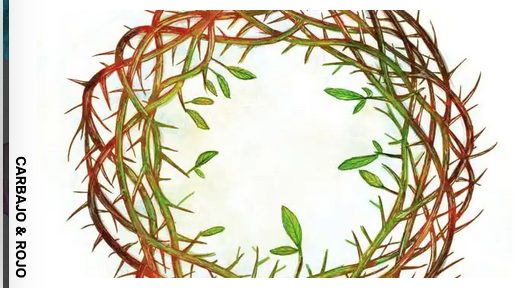 ALELUYA
efm
ubedaiglesiadigital.es